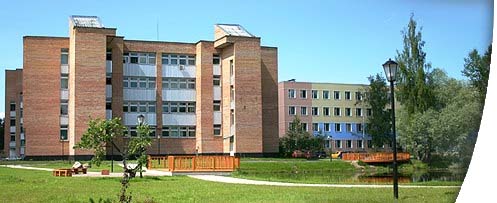 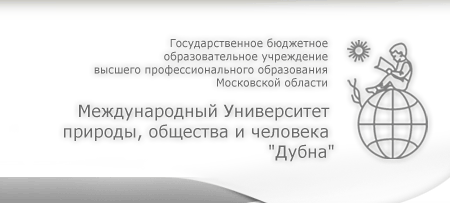 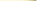 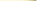 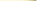 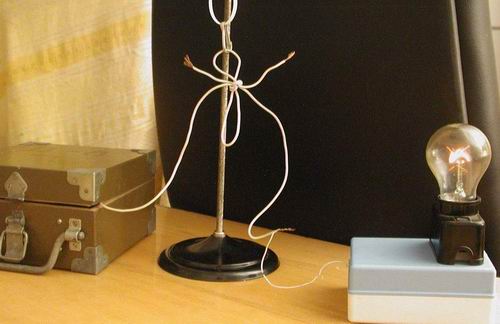 Модель информационного взаимодействия объектов резонансной  сети передачи электроэнергии и данных
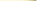 Электрораспределительная система 
одной из областей России
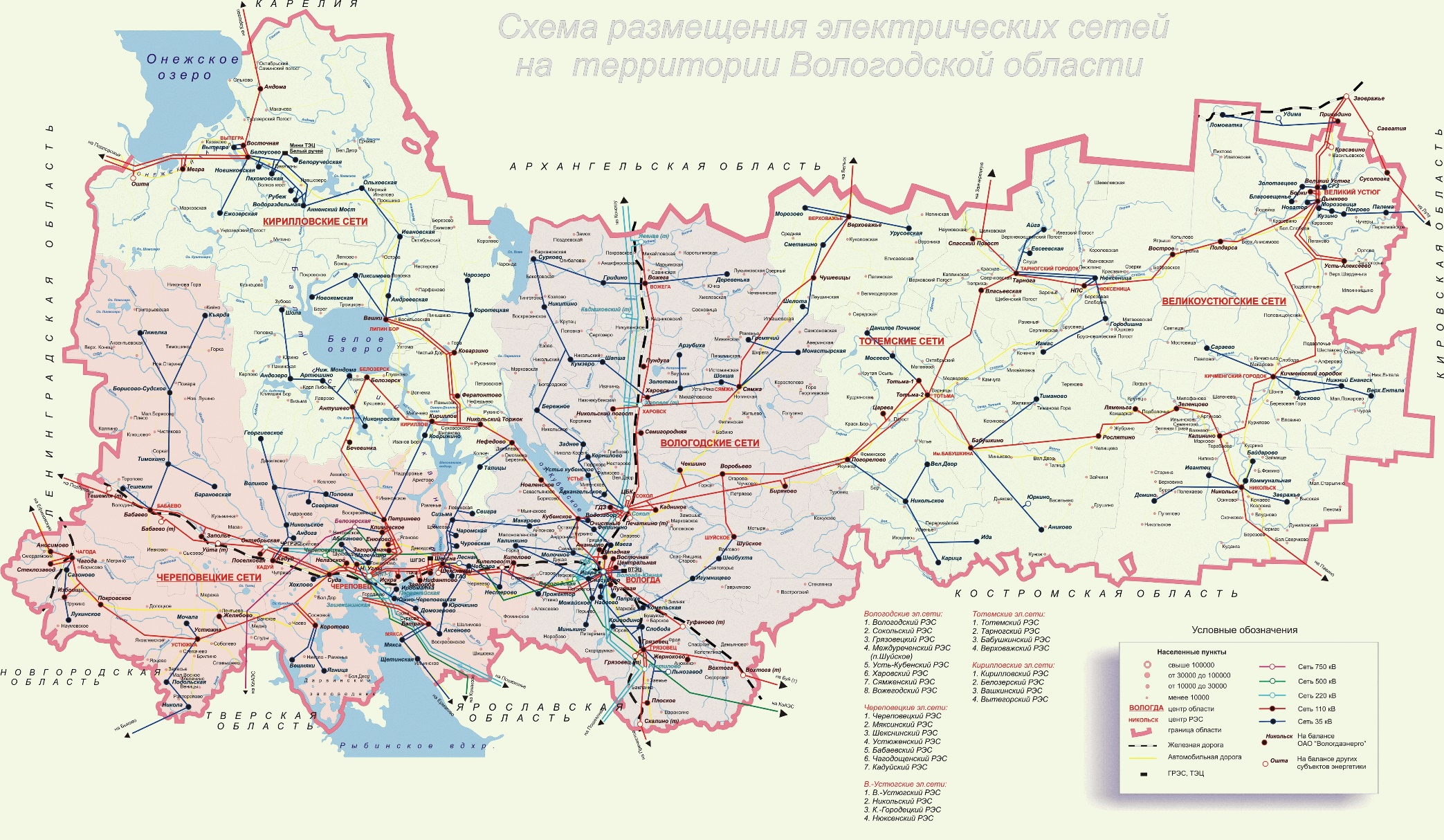 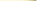 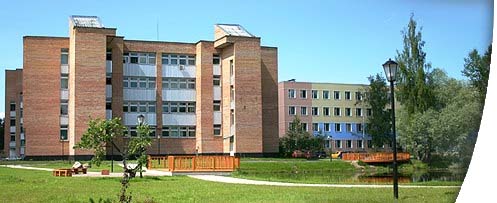 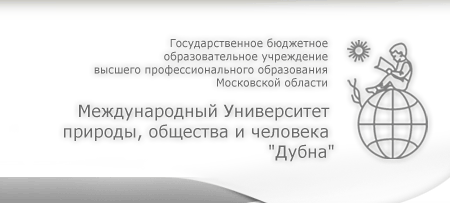 Техническое состояние сетей электропередачи
По данным Федеральной сетевой компании (ОАО «ФСК ЕЭС») 15% подстанций 6-10/0,4 кВ находится в неудовлетворительном состоянии, а более 40% воздушных и масляных выключателей отработали свои сроки эксплуатации. По причине изношенности электросетей потери при транспортировке энергии достигают 20-30% вместо обычных для Европы 6-8%. Около 60% электросетей и вовсе нуждаются в перекладке.
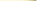 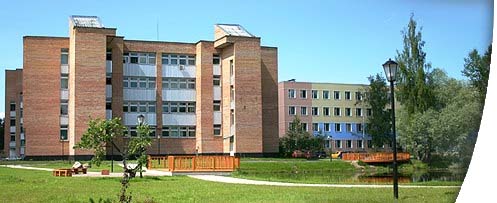 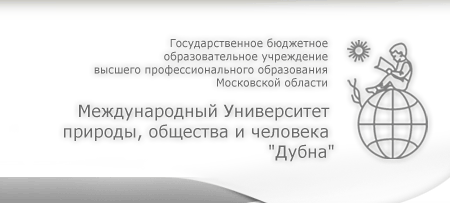 Проблемы роста экономики
рост цен на энергоносители
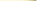 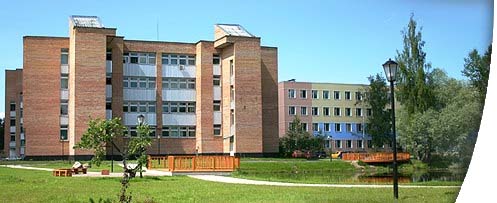 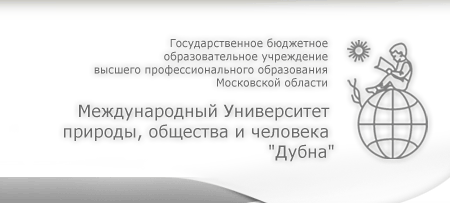 Проблемы роста экономики
стоимость обслуживания коммунальной инфраструктуры
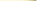 Геотермальная энергетика
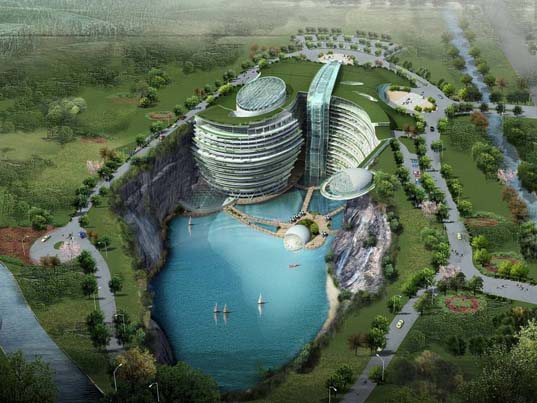 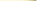 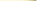 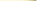 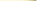 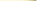 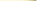 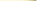 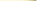 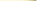 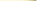 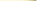 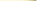 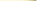 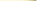 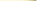 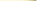 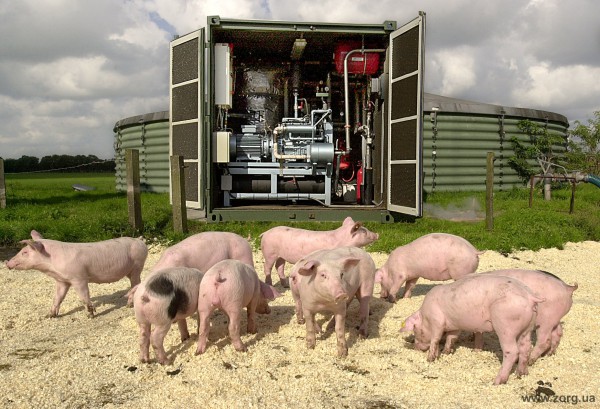 Биогаз
Концепция Smart Grid
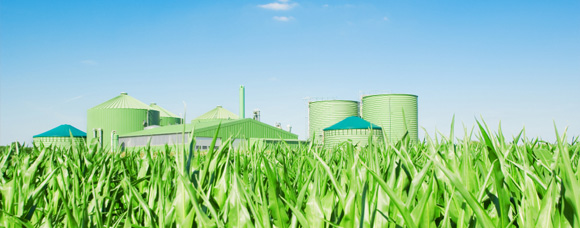 Ветроэнергетика
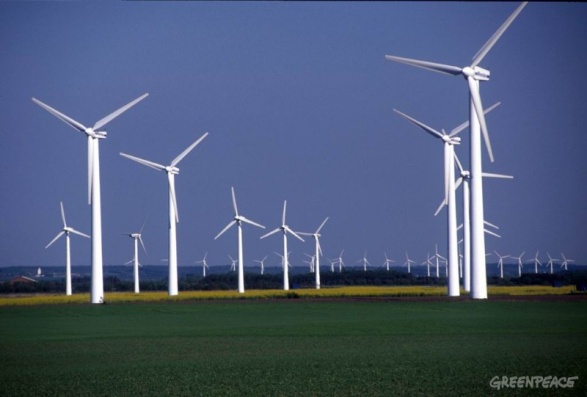 Энергия волн и приливов
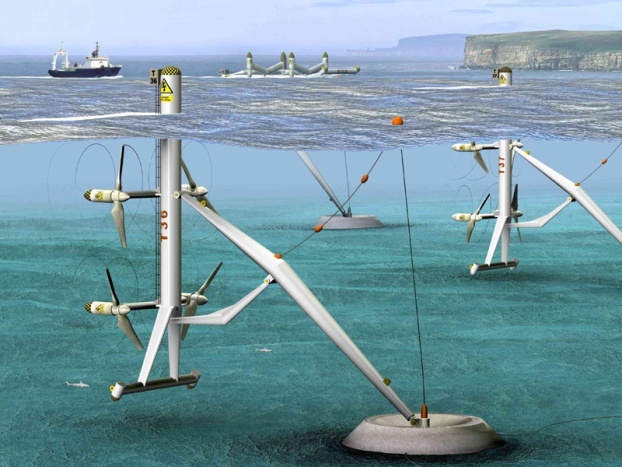 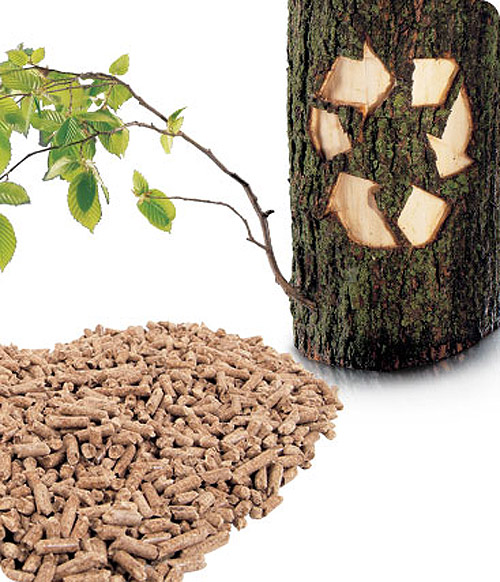 Биотопливо
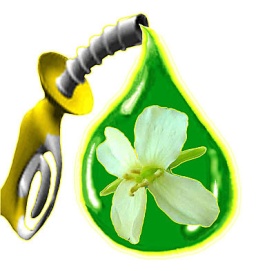 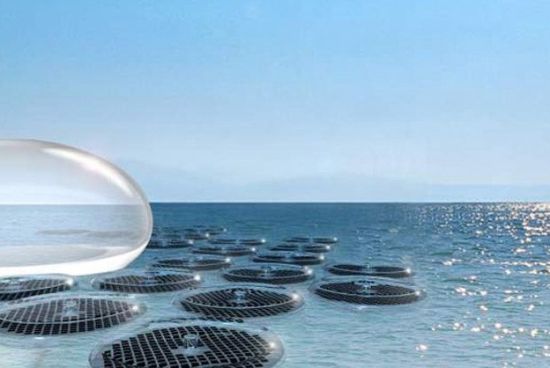 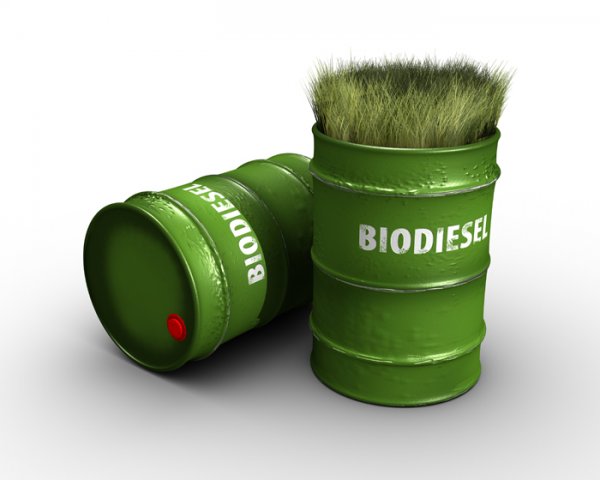 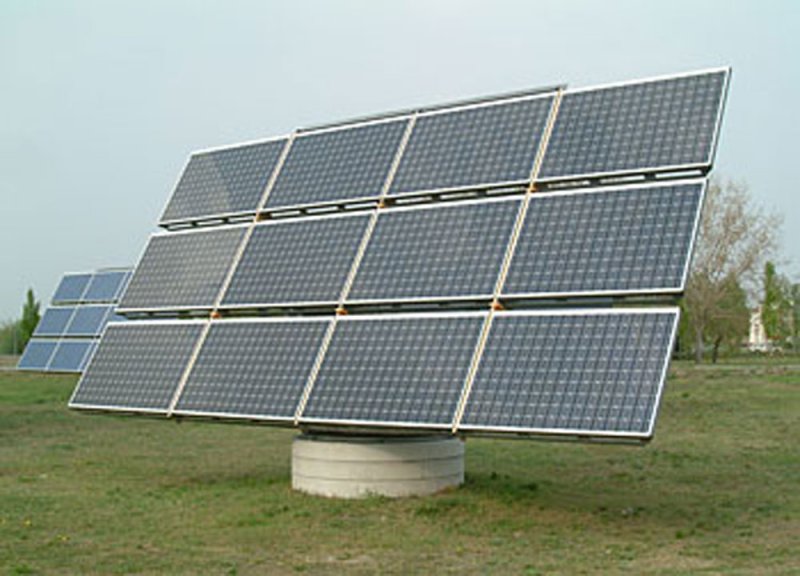 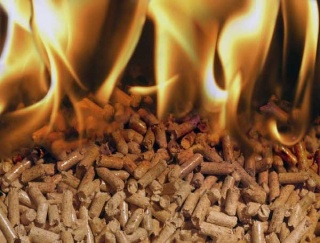 Водородная энергетика
Солнечная энергия
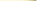 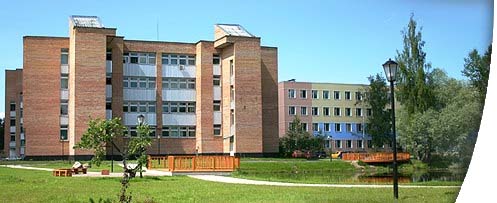 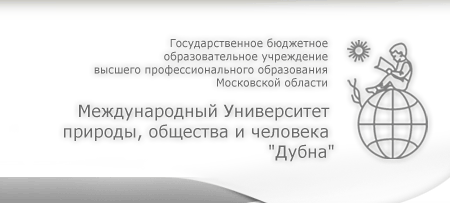 Набор требований, предъявляемых к любым территориально-распределенным кабельным сетям
технологические и организационные особенности развития кабельной системы должны обеспечивать возможности для строительства сетей «снизу»;
 принципиальные, структурные и топологические схемы территориально-распределенных сетей должны обеспечивать возможность обмена генерируемой мощностью в двух направлениях;
 передача электроэнергии по линиям должна обеспечиваться с повышением потребительских характеристик сетей;
 трансляция потоков мощности вдоль кабельной системы должна совмещаться с высокоскоростной передачей данных;
 снижение организационных издержек компаний и населения при присоединении к сетям;
 обеспечить непрерывный и дифференцированный учет выданной и потребленной электроэнергии;
 обеспечить динамическое управление параметрами сложно структурированной сети.
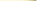 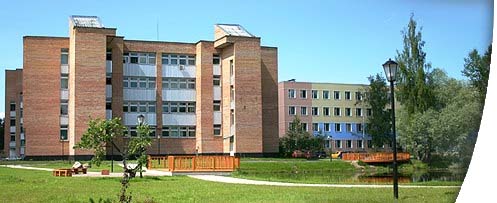 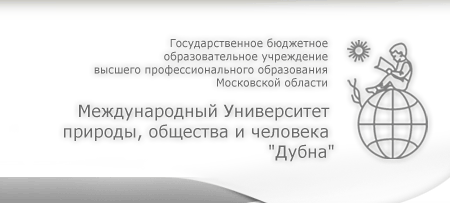 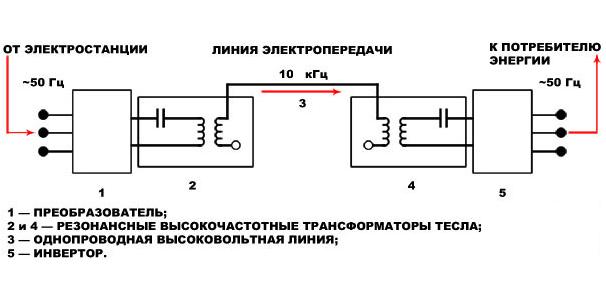 В работах Н.Тесла (Tesla N. Apparatus for transmission of electrical energy. US Pat № 349621, 15.05.1900) был предложен метод передачи активной мощности с помощью реактивного емкостного тока с использованием резонансных свойств однопроводной линии, изготовленной из металлического проводника.
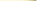 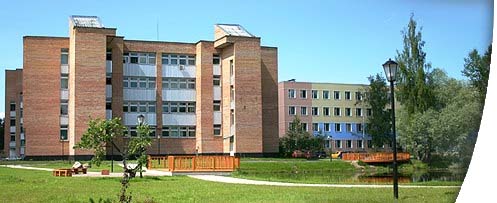 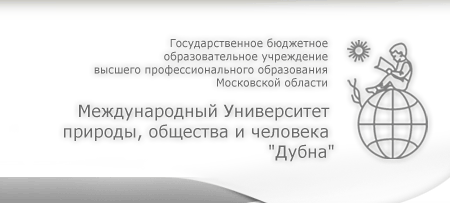 Преимущества однопроводных линий электропередачи:
Передача электрической энергии на большие расстояния без применения трансформаторных подстанций; 
получение 60% экономии цветных металлов;
снижение капитальных затрат на электроснабжение на 36%;
уменьшение потерь в линии при передаче электроэнергии;
исключение аварий на линии, связанных с погодными явлениями;
принципиальное отсутствие коротких замыканий в проводах;
повышение параметров электробезопасности при эксплуатации.
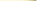 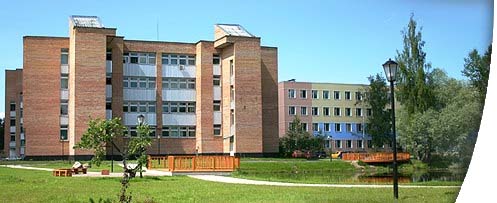 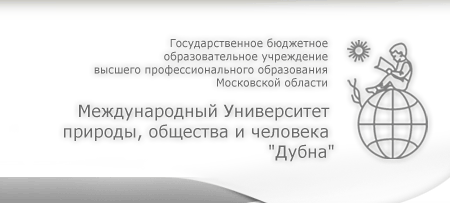 Сегмент сети резонансной системы
 передачи электрической энергии и данных
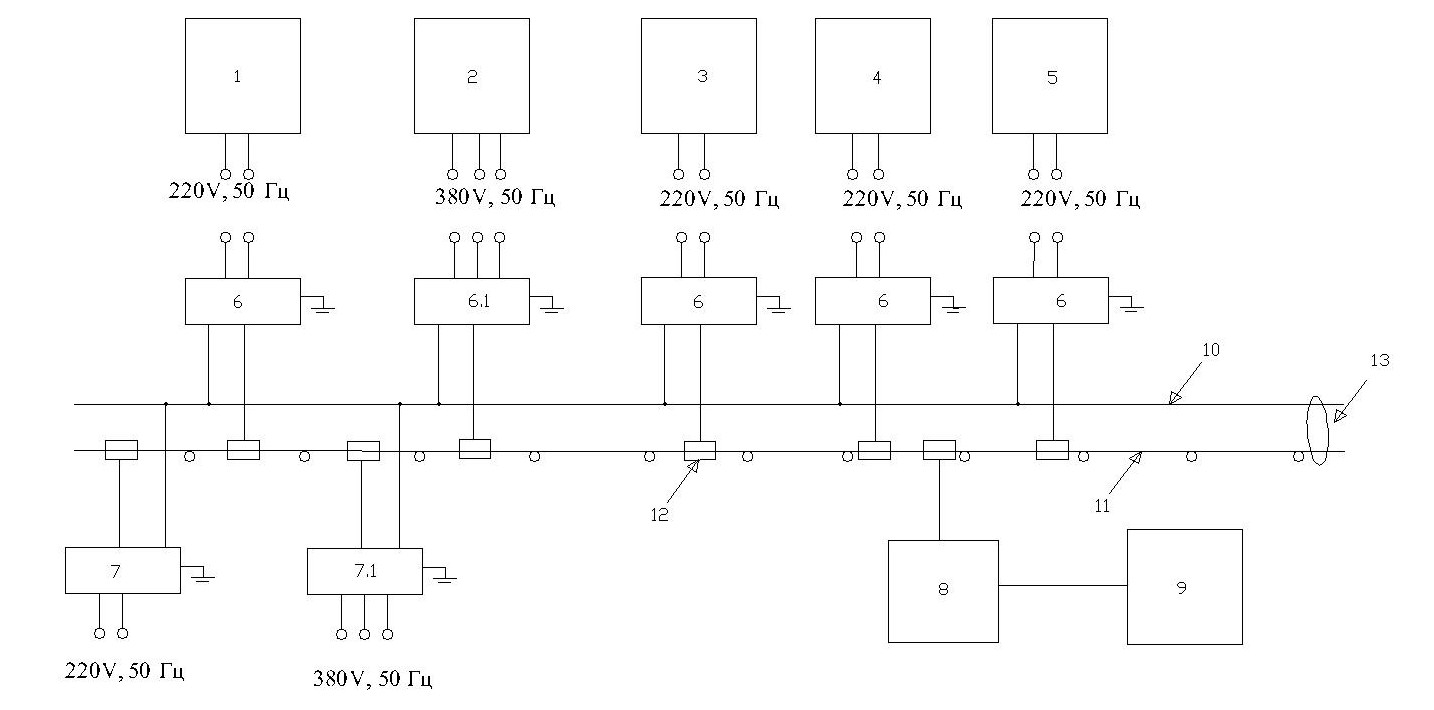 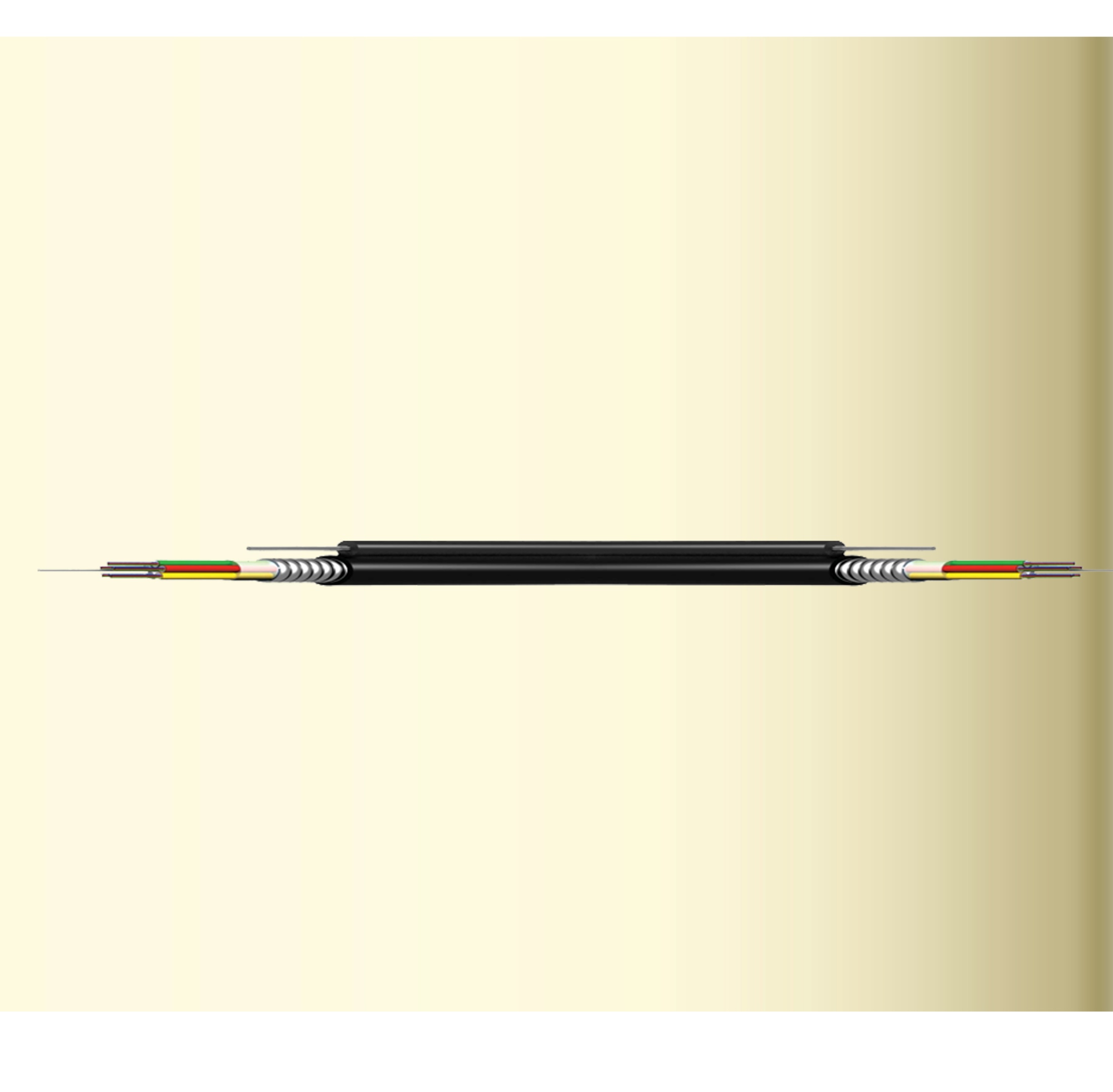 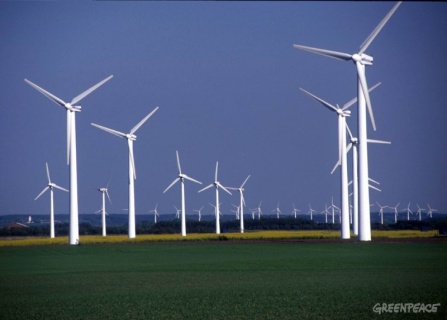 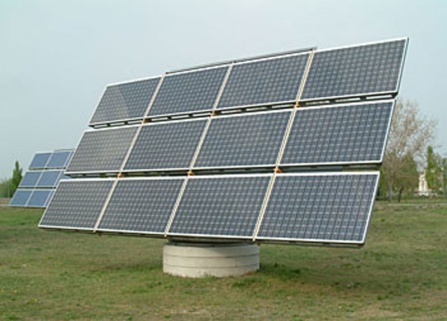 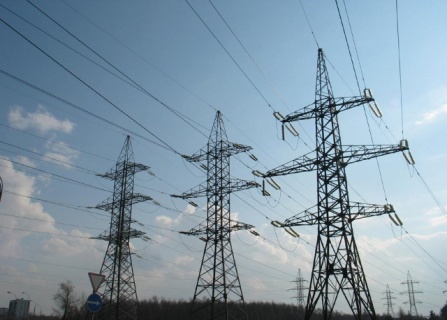 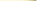 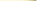 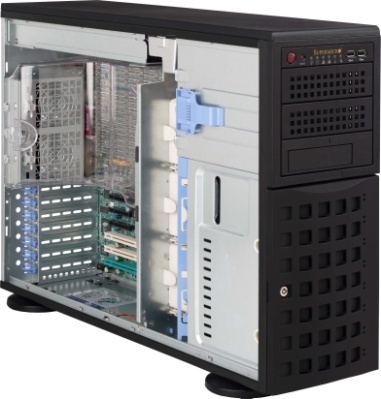 Интеллектуальная распределительная сеть передачи электроэнергии и данных
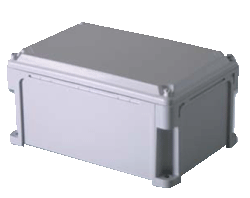 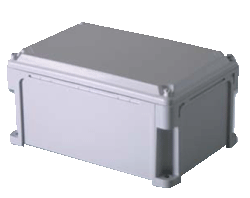 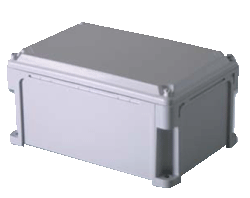 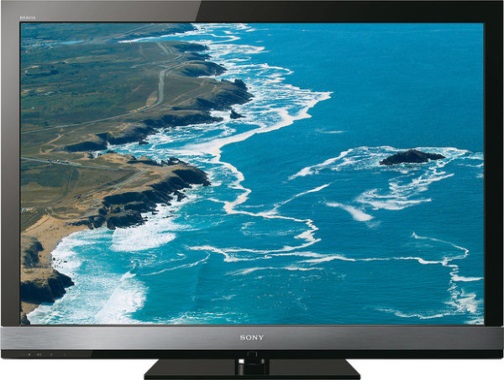 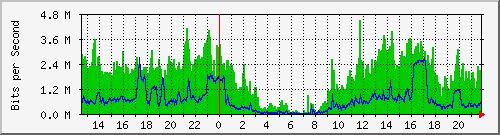 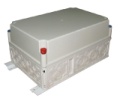 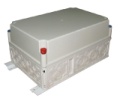 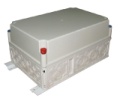 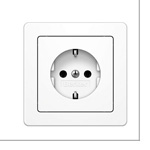 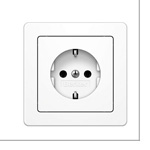 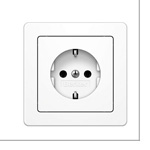 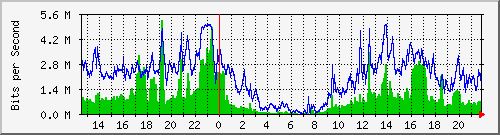 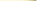 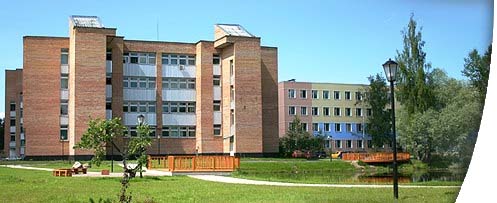 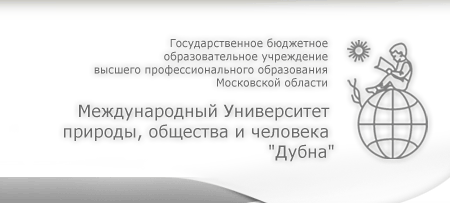 Мгновенные значения потребления электроэнергии 
в современном многоквартирном доме
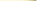 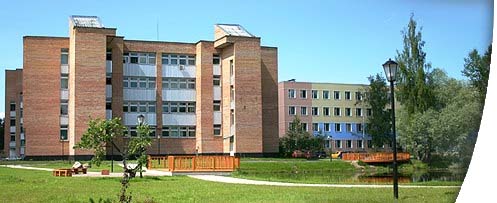 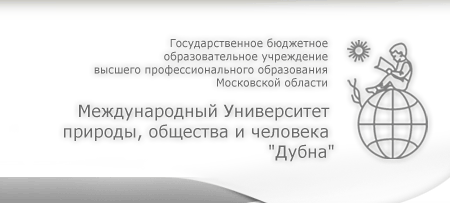 Пример многосегментной системы передачи электрической энергии и данных
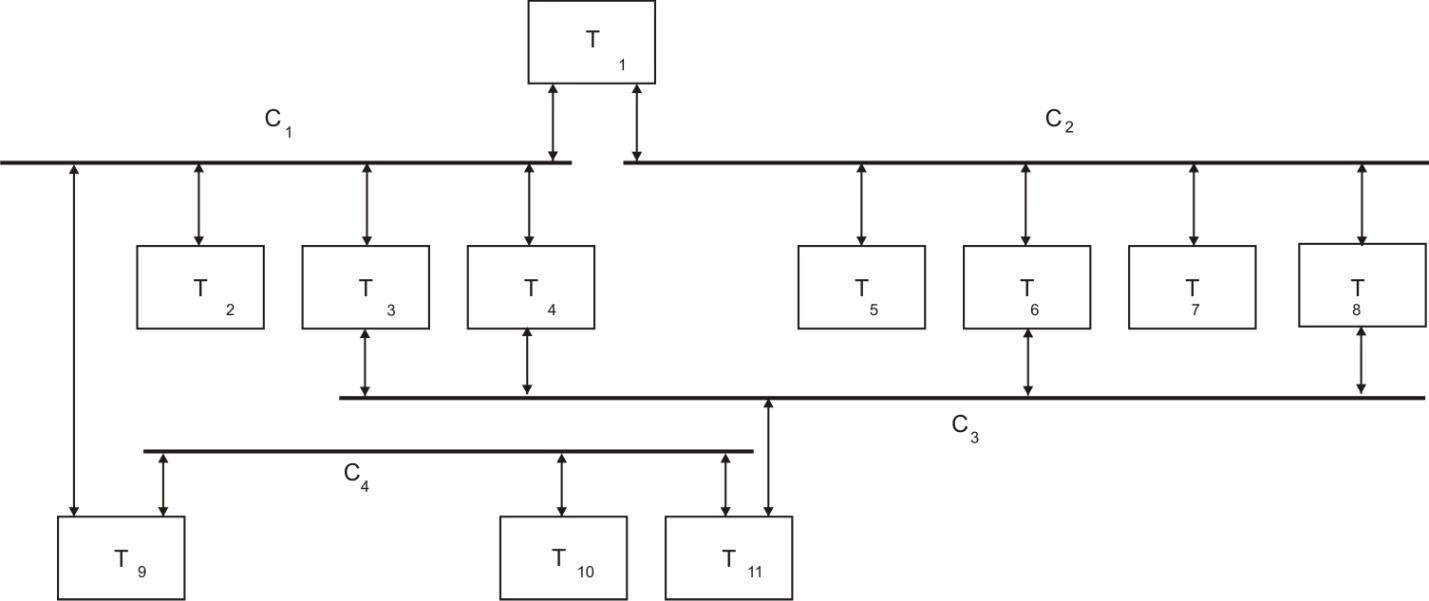 T1 –T11 – клиентские терминалы; С1 – С4 – сегменты сети резонансной системы передачи
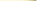 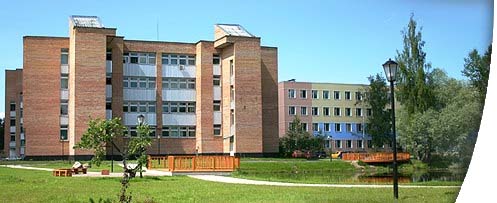 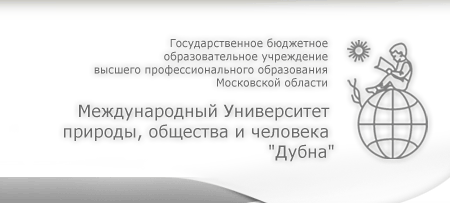 Внедрение резонансных технологий передачи электроэнергии позволяет:
начать строительство новых линий передачи электроэнергии с уровня деревенской улицы;
 привлечь инвестиции населения для развития распределенных генерирующих мощностей и энерготранспортных сетей на муниципальном уровне;
 сформировать муниципальный рынок электроэнергии и обеспечить прозрачность формирования цены на основе информационных и телекоммуникационных систем;
 снизить общую стоимость создаваемой инфраструктуры и текущие эксплуатационные расходы;
 повысить доходность линий распределения путем расширения спектра предлагаемых сетью услуг.
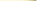 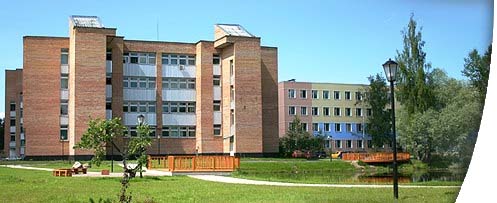 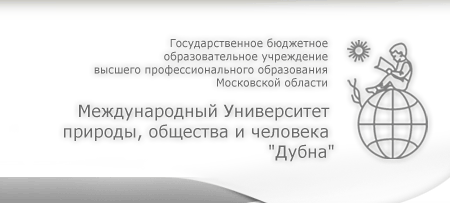 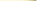 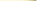 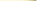 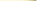 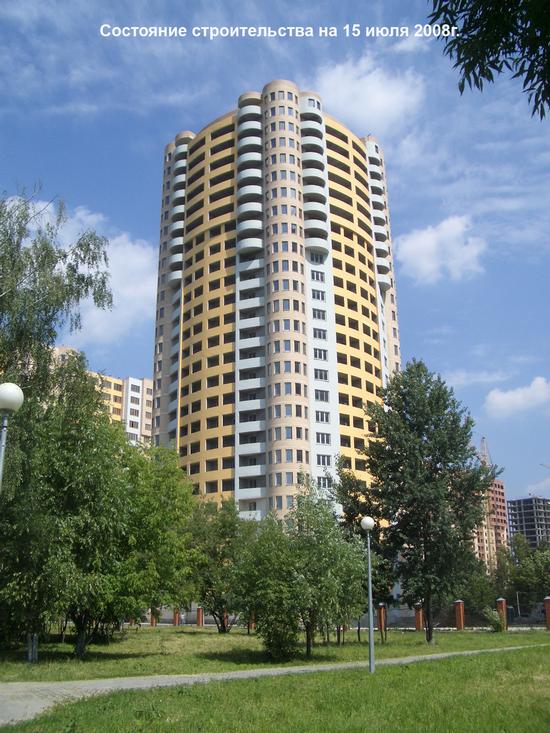 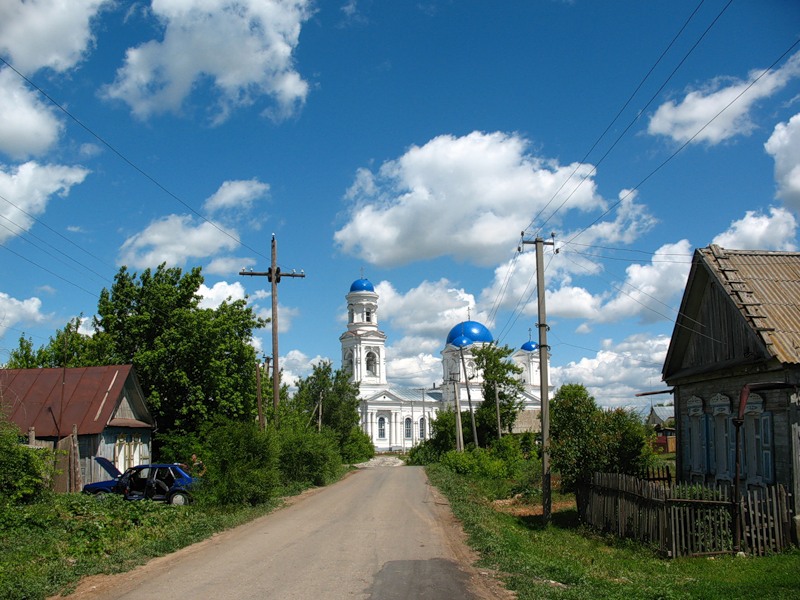 Актуальные проблемы «Цифрового неравенства»
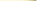 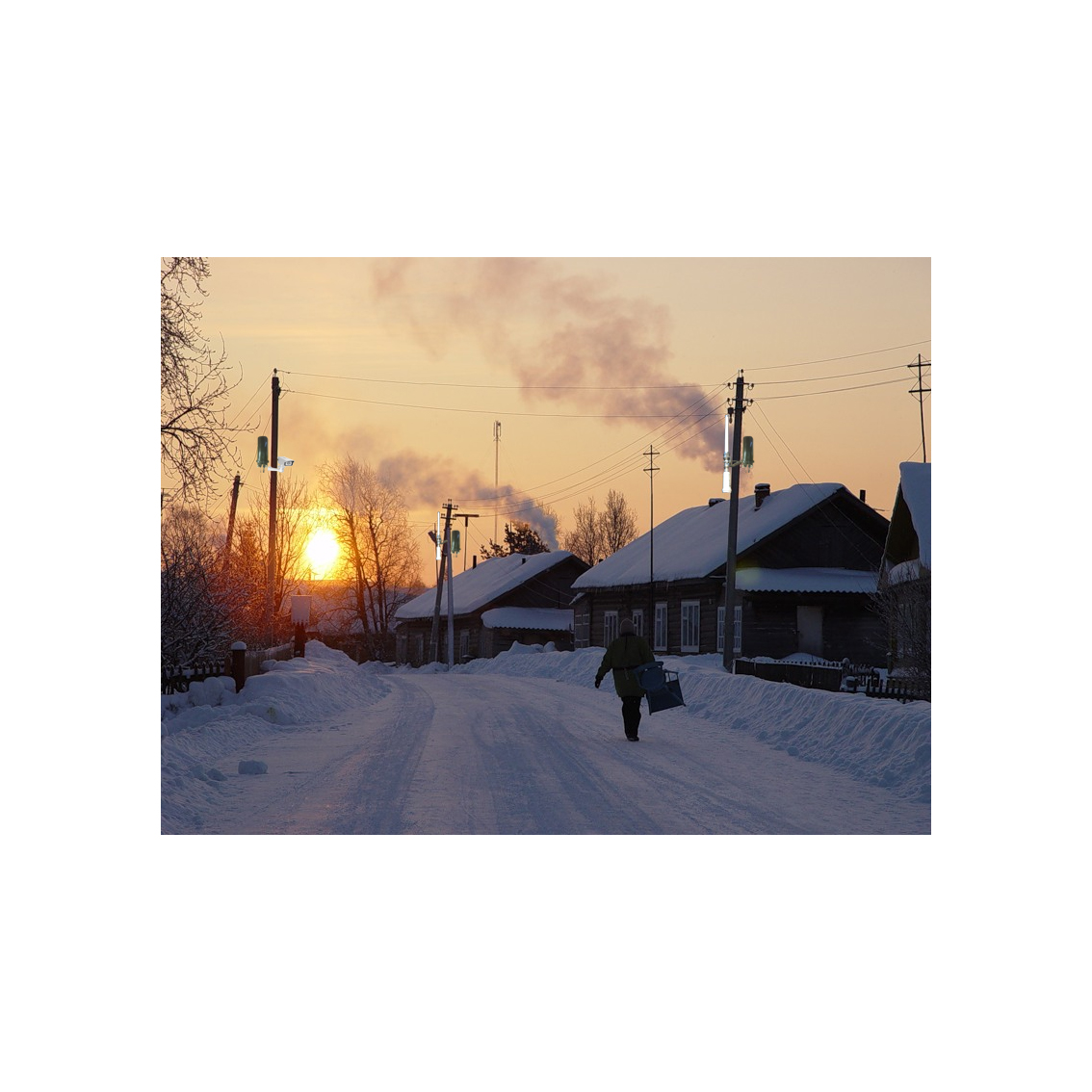 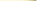 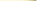 Примеры реализации интеллектуальной распределительной сети передачи электроэнергии и данных
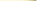 Система уличного освещения на основе интеллектуальной распределительной сети передачи электроэнергии и данных
Преимущества однопроводных линий освещения:
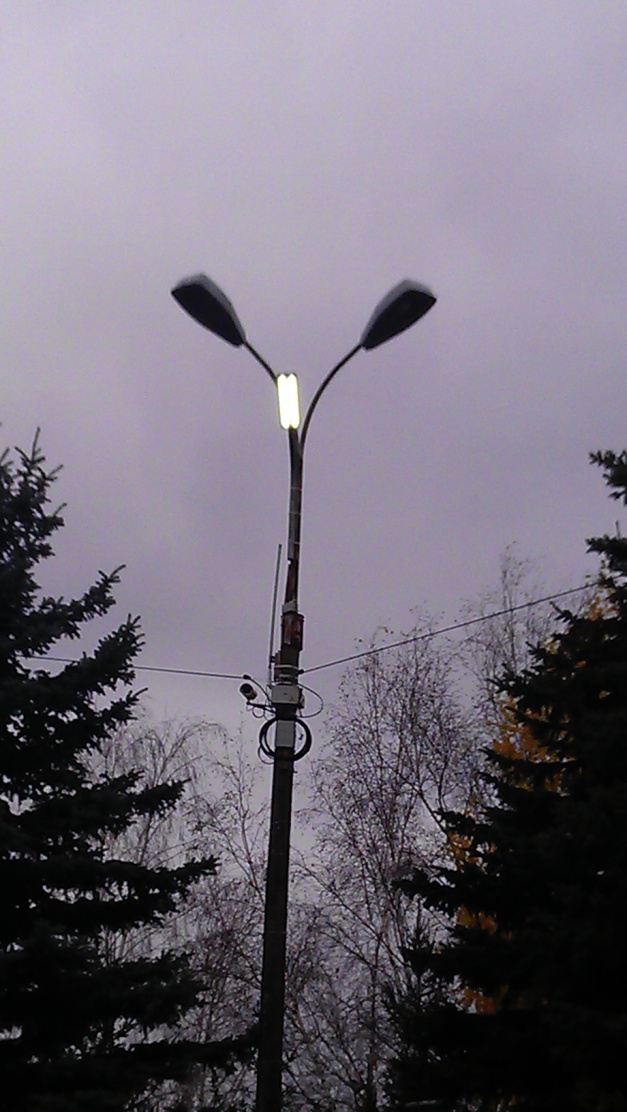 возможность трансляции электроэнергии на значительные расстояния без использования повышающих подстанций;
в повышении управляемости системы на основе интегрированной сети передачи данных; 
 возможность организации мониторинга состояния уличных торшеров освещения;
резком снижении металлоемкости линий электропитания;
возможности использования для передачи электрической энергии уже проложенных оптоволоконных сетей связи как воздушной, так и подземной прокладки.
г.Дубна
 ул. Университетская 19
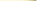 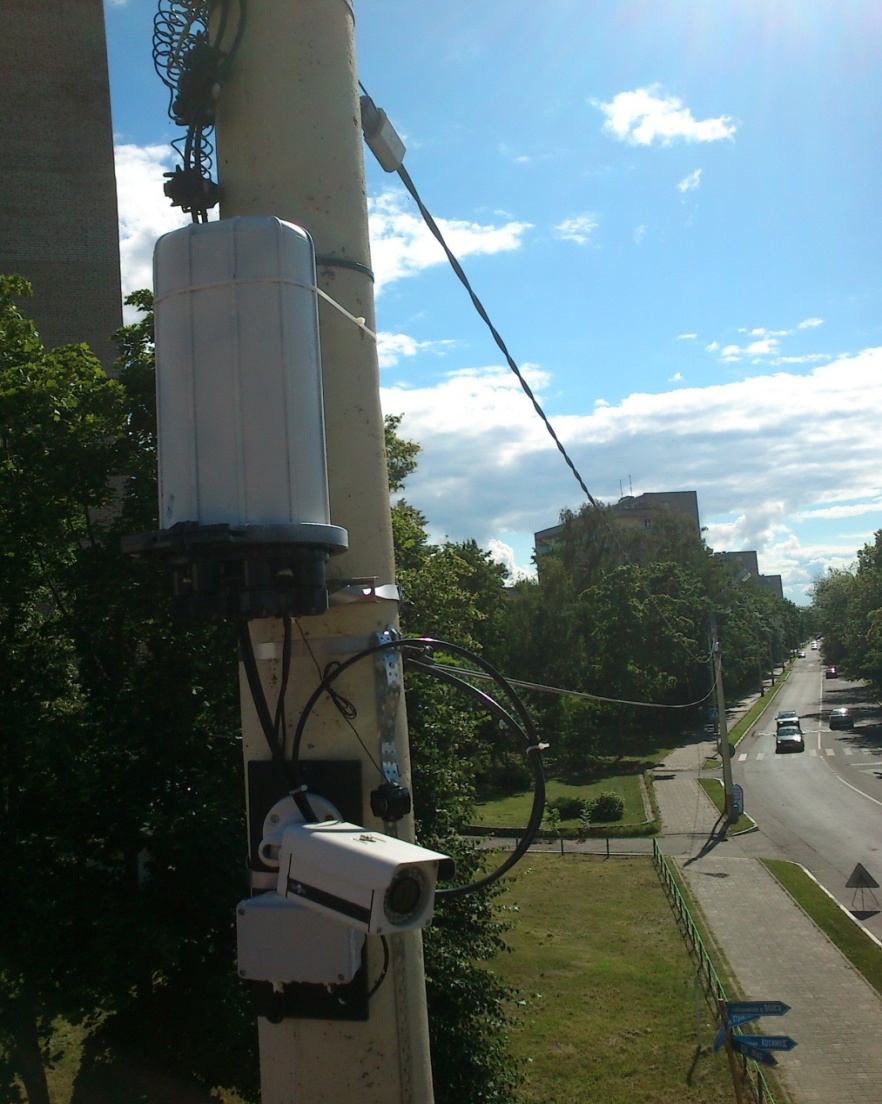 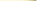 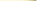 Система видеонаблюдения на основе интеллектуальной распределительной сети передачи электроэнергии и данных
Преимущества сетей питания зон беспроводного доступа и видеонаблюдения
в значительном снижении стоимости создания и текущего обслуживания территориально-распределенных сетей электропитания и связи, связанное с возможностью объединения двух сетей различного назначения;
в повышении надежности электроснабжения телекоммуникационного оборудования за счет организации  централизованного электропитания; 
в упрощении технологий обеспечения электропитания оборудования, установленного в открытых труднодоступных местах;
возможности объединения всех возможных типов сетей передачи данных и электроснабжения.
г. Дубна
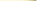 Система «гражданин-полиция» на основе интеллектуальной распределительной сети передачи электроэнергии и данных
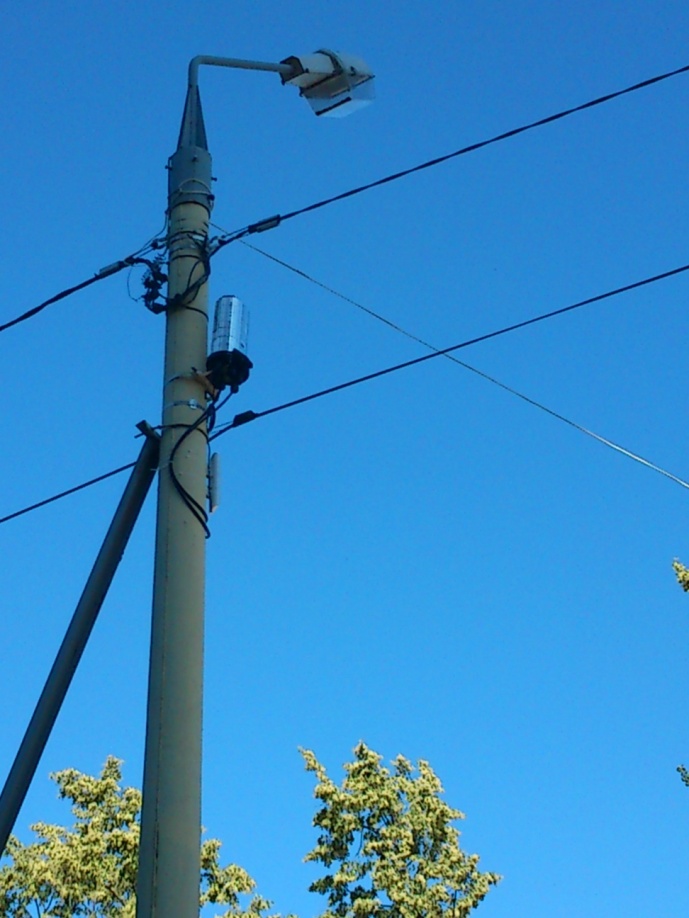 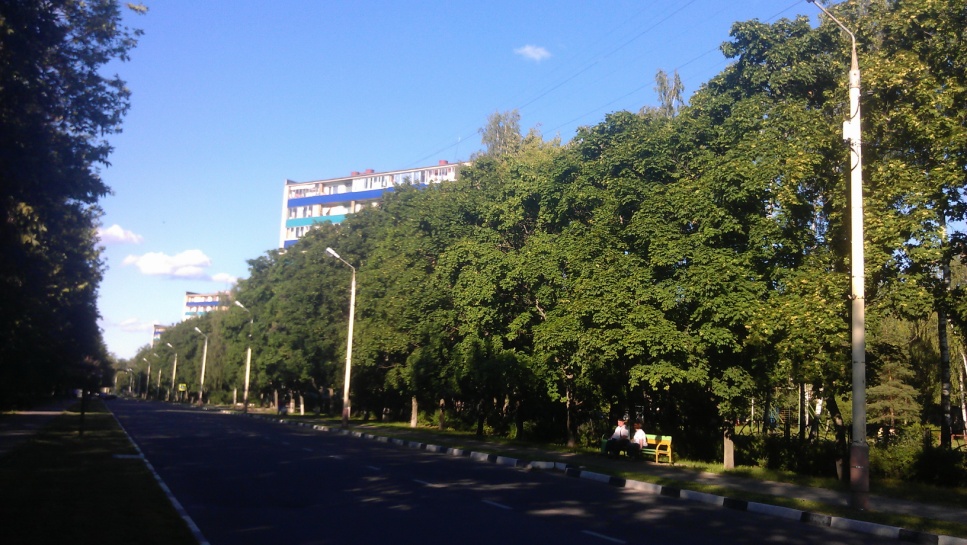 г. Дубна
ул. Строителей
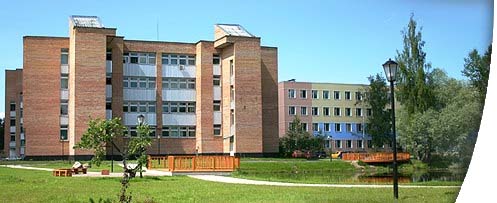 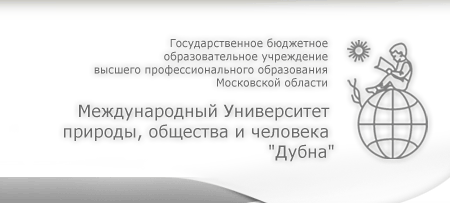 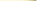 БЛАГОДАРЮ ЗА ВНИМАНИЕ
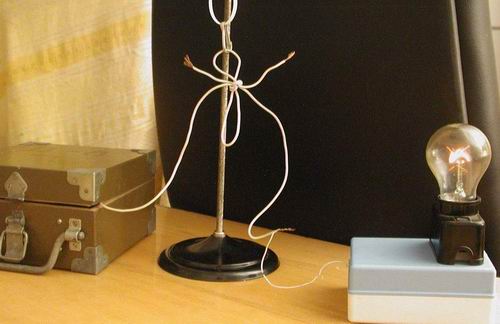 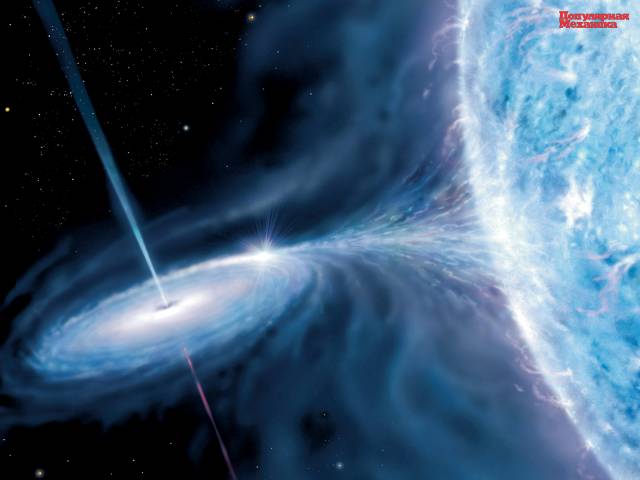 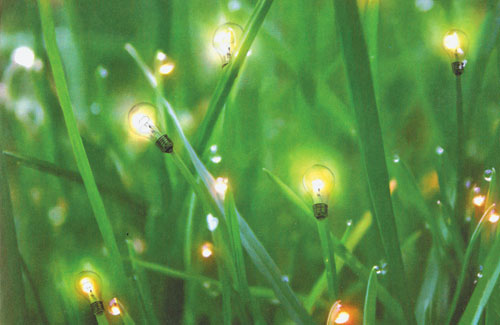 Контактный телефон:  8-(903)-103-38-90
Крюков Юрий Алексеевич